CSE 331Software Design & Implementation
Hal Perkins
Winter 2013
==, equals(), and all that
(Slides by David Notkin and Mike Ernst)
1
Programming: object equality
The basic intuition is simple: two objects are equal if they are indistinguishable (have the same value)
But our intuitions are incomplete in subtle ways:
Must the objects be the same object or “just” indistinguishable?
What is an object’s value?  How do we interpret “the bits”?
What does it mean for two collections of objects to be equal?  
Does each need to hold the same objects?   In the same order?  What if a collection contains itself?
Who decides?  The programming language designer?  You?
If a program uses inheritance, does equality change?
Is equality always an efficient operation? 
Is equality temporary or forever?
2
Properties of equalityfor any useful notion of equality
Reflexive	a.equals(a)
3  3 would be confusing
Symmetric	a.equals(b)  b.equals(a)
3 = 4  4  3 would be confusing
Transitive	a.equals(b)  b.equals(c)				 a.equals(c)
((1+2) = 3  3 = (5-2)) ((1+2)          (5-2)) would be confusing
A relation that is reflexive, transitive, and symmetric is an equivalence relation
3
Reference equality
The simplest and strongest (most restrictive) definition is reference equality
a == b if and only if a and b refer (point) to the same object
Easy to show that this definition ensures == is an equivalence relation
Duration d1 = new Duration(5,3);Duration d2 = new Duration(5,3);Duration d3 = d2;

// T/F: d1 == d2 ?// T/F: d1 == d3 ?// T/F: d2 == d3 ?// T/F: d1.equals(d2) ?// T/F: d2.equals(d3) ?
d1d2d3
4
Object.equals method
public class Object {  public boolean equals(Object o) {    return this == o;  }}

This implements reference equality
What about the specification of Object.equals?
It’s a bit more complicated…
5
Equals specification
public boolean equals(Object obj)      Indicates whether some other object is "equal to" this one.
The equals method implements an equivalence relation: 
It is reflexive: for any reference value x, x.equals(x) should return true. 
It is symmetric: for any reference values x and y, x.equals(y) should return true if and only if y.equals(x) returns true. 
It is transitive: for any reference values x, y, and z, if x.equals(y) returns true and y.equals(z) returns true, then x.equals(z) should return true. 
It is consistent: for any reference values x and y, multiple invocations of x.equals(y) consistently return true or consistently return false, provided no information used in equals comparisons on the object is modified. 
For any non-null reference value x, x.equals(null) should return false. 
The equals method for class Object implements the most discriminating possible equivalence relation on objects; that is, for any reference values x and y, this method returns true if and only if x and y refer to the same object (x==y has the value true).  …Parameters:
	obj - the reference object with which to compare.
Returns:
	true if this object is the same as the obj argument; false otherwise.
See Also: 
	hashCode(), HashMap
6
The Object contract
Why so complicated? 
Object class is designed for inheritance
Its specification will apply to all subtypes
In other words, all Java classes
So, its specification must be flexible
Specification for equals cannot later be weakened
If a.equals(b) were specified to test a==b, then no class could change this and still be a true subtype of Object
Instead spec for equals enumerates basic properties that clients can rely on it to have in subtypes of Object
a==b is compatible with these properties, but so are other tests
7
Comparing objects less strictly
public class Duration {
    private final int min;
    private final int sec;
    public Duration(int min, int sec) {
        this.min = min;
        this.sec = sec;
    }
}…
Duration d1 = new Duration(10,5);
Duration d2 = new Duration(10,5);
System.out.println(d1.equals(d2));
false – but we likely prefer it to be true
8
An obvious improvement
public boolean equals(Duration d) {  return d.min == min && d.sec == sec;}
This defines an equivalence relation for Duration objects (proof by partial example and handwaving)Duration d1 = new Duration(10,5);Duration d2 = new Duration(10,5);System.out.println(d1.equals(d2));
Object o1 = new Duration(10,5);
Object o2 = new Duration(10,5);
System.out.println(o1.equals(o2));  // False!
But oops
9
[Speaker Notes: Bug is that object references use Object.equals]
Overloading
We have two equals methods:
	equals(Object) in class Object
	equals(Duration) in class Duration
The one in Duration does not override the inherited one – it overloads it (different parameter type)
If d has type Duration, d.equals(Duration) invokes the method in Duration  
If o has type Object,  o.equals(Duration) invokes the equals(Object) method declared in Object   
Even if  the dynamic type of o is Duration!
Object does not have an equals(Duration) method.  Method types are resolved using static types.
Dynamic types are used to select appropriate method at runtime (dynamic dispatch), but selected from possible methods with the correct static type.
10
@Override equals in Duration
@Override              // compiler warning if type mismatch
public boolean equals(Object o) {
  if (! (o instanceof Duration))   // Not equal if parameter    return false;                  //    is not a Duration
  Duration d = (Duration) o;       // cast to treat o as                                   //    a Duration
  return d.min == min && d.sec == sec;
}

Object d1 = new Duration(10,5);
Object d2 = new Duration(10,5);
System.out.println(d1.equals(d2));    // True
overriding re-defines an inherited method from a superclass  – same name & parameter list & return type
Durations now have to be compared as Durations
(or as Objects, but not as a mixture)
11
Equality and inheritance
Let’s add a nanosecond field for fractional secondspublic class NanoDuration extends Duration {  private final int nano;  public NanoDuration(int min, int sec, int nano) {    super(min, sec);    this.nano = nano;}

Inherited equals() from Duration ignores  nano so Duration instances with different nanos will be equal
12
equals: account for nano
public boolean equals(Object o) {
  if (! (o instanceof NanoDuration))
    return false;
  NanoDuration nd = (NanoDuration) o;
  return super.equals(nd) && nano == nd.nano;
}
But this is not symmetric!
Duration d1 = new NanoDuration(5,10,15);
Duration d2 = new Duration(5,10);
System.out.println(d1.equals(d2)); // false
System.out.println(d2.equals(d1)); // true
Oops!
13
Let’s get symmetry
public boolean equals(Object o) {
  if (! (o instanceof Duration))
    return false;
  // if o is a normal Duration, compare without nano
  if (! (o instanceof NanoDuration))
    return super.equals(o);
  NanoDuration nd = (NanoDuration) o;
  return super.equals(nd) && nano == nd.nano;
}
But this is not transitive!
Duration d1 = new NanoDuration(5,10,15);
Duration d2 = new Duration(5,10);
Duration d3 = new NanoDuration(5,10,30);
System.out.println(d1.equals(d2)); // true
System.out.println(d2.equals(d3)); // true
System.out.println(d1.equals(d3)); // false!
Oops!
14
Replaces earlier version
if (! (o instanceof Duration))
  return false;
Fix in Duration
@Overridespublic boolean equals(Object o) {
  if (o == null)
    return false;
  if (! o.getClass().equals(getClass()))
    return false;
  Duration d = (Duration) o; 
  return d.min == min && d.sec == sec;
}
Check exact class instead of instanceOf
Equivalent change in NanoDuration
15
General issues
Every subtype must override equals
even if it wants the identical definition
Take care when comparing subtypes to one another
Consider an ArithmeticDuration class that adds operators but no new fields (on your own)
16
Another solution:  avoid inheritance
Use composition instead
public class NanoDuration {
  private final Duration duration;
  private final int nano;
  // ...
}
NanoDuration and Duration are unrelated 
There is no presumption that they can be equal or unequal or even compared to one another…
Solves some problems, introduces others
Example: can’t use NanoDurations where Durations are expected (not a (Java) subtype)
17
Efficiency of equality
Equality tests can be slow: Are two objects with millions of sub-objects equal?  Are two video files equal?
It is often useful to quickly pre-filter – for example
if (video1.length() != video2.length())  return falseelse do full equality check 
Java requires each class to define a standard pre-filter – a hashCode() method that produces a single hash value (a 32-bit signed integer) from an instance of the class
If two objects have different hash codes, they are guaranteed to be different 
If they have the same hash code, they may be equal objects and should be checked in full
18
Unless you define hashCode() improperly!!!
specification for Object.hashCode
public int hashCode()
“Returns a hash code value for the object. This method is supported for the benefit of hashtables such as those provided by java.util.HashMap.”
The general contract of hashCode is
Deterministic: o.hashCode() == o.hashCode()
... so long as o doesn’t change between the calls
Consistent with equality
a.equals(b)   a.hashCode()==b.hashCode()
Change equals()? Must you update hashCode()? 
ALMOST ALWAYS!  I MEAN ALWAYS!
19
hashCode and hash tables
Classic use of hashing is selecting an index for an object in a hash table (e.g., map, set)
O(1) cost if done right

Java libraries do this too, but in two distinct steps:
hashCode returns an int value that respects equality
Collections scale this value as needed
See CSE 332 for much more…
20
Duration hashCode implementations
Many possibilities, which ones are safe?  efficient?…

public int hashCode() {
    return 1;          
}

public int hashCode() {
    return min;
}

public int hashCode() {
    return min+sec;
}

public int hashCode() {
    return new Random().newInt(50000);
}
// always safe, no pre-filtering
// safe, inefficient for Durations
// differing only in sec field
// safe and efficient
// danger! danger!
21
Consistency of equals and hashCode
Suppose we change the spec for Duration.equals:

    // Return true if o and this represent the same number of seconds
    public boolean equals(Object o) {
    if (! (o instanceof Duration))
      return false;
    Duration d = (Duration) o;
    return 60*min+sec == 60*d.min+d.sec;
  }

We must update hashCode, or we will get inconsistent behavior. (Why?)  This works:
  public int hashCode() {
    return 60*min+sec;
  }
22
[Speaker Notes: Counterexample is <0, 100> and <1,40>.  Not equal under old definition, equal under new definition; new equals is inconsistent with testing min or sec. for equality.]
Equality, mutation, and time
If two objects are equal now, will they always be equal?
In mathematics, “yes”
In Java, “you choose” – the Object contract doesn't specify this 
For immutable objects, equality is inherently forever
The object’s abstract value never changes (c.f. “abstract value” in the ADT lectures) – be sure equals does not depend on possibly changing internal values
For mutable objects, equality can either 
Compare abstract values field-by-field or
Be eternal (how can a class with mutable instances have eternal equality?)
But not both!  (Since abstract value can change.)
23
[Speaker Notes: How can mutable objects have eternal equality?  Don’t use mutable data for equals.]
examples
StringBuffer is mutable, and takes the “eternal” approach
StringBuffer s1 = new StringBuffer("hello");
StringBuffer s2 = new StringBuffer("hello");
System.out.println(s1.equals(s1));  // true
System.out.println(s1.equals(s2));  // false

This is reference (==) equality, which is the only way to guarantee eternal equality for mutable objects. (Not a problem for immutable data)
By contrast:
Date d1 = new Date(0);  // Jan 1, 1970 00:00:00 GMT
Date d2 = new Date(0);
System.out.println(d1.equals(d2));  // true
d2.setTime(1);                     // a millisecond later
System.out.println(d1.equals(d2));  // false
24
Behavioral and observational equivalence
Two objects are “behaviorally equivalent” if:
There is no sequence of operations that can distinguish them
This is “eternal” equality
Two Strings with same content are behaviorally equivalent, two Dates or StringBuffers with same content are not 
Two objects are “observationally equivalent” if:
There is no sequence of observer operations that can distinguish them
Excluding mutators
Excluding == (permitting == would require reference equality)
Two Strings, Dates, or StringBuffers with same content are observationally equivalent
25
Equality and mutation
Date class implements observational equality
Can therefore violate rep invariant of a Set container by mutating after insertion

    Set<Date> s = new HashSet<Date>();
    Date d1 = new Date(0);
    Date d2 = new Date(1000);
    s.add(d1);
    s.add(d2);
    d2.setTime(0);
    for (Date d : s) {  // prints two identical Dates
        System.out.println(d);
    }
26
Pitfalls of observational equivalence
Equality for set elements would ideally be behavioral
Java makes no such guarantee (or requirement)
So have to make do with caveats in specs:
“Note: Great care must be exercised if mutable objects are used as set elements. The behavior of a set is not specified if the value of an object is changed in a manner that affects equals comparisons while the object is an element in the set.”
Same problem applies to keys in maps
27
Mutation and hash codes
Sets assume hash codes don't change
Mutation and observational equivalence can break this assumption too:

List<String> friends =
  new LinkedList<String>(Arrays.asList("yoda","zaphod"));
List<String> enemies = ...;  // any other list, say with “cthulhu”
Set<List<String>> h = new HashSet<List<String>>();
h.add(friends);
h.add(enemies);
friends.add("weatherwax");
System.out.println(h.contains(friends)); // probably false
for (List<String> lst : h) {
      System.out.println(lst.equals(friends));
}  // one “true” will be printed - inconsistent!
28
More container wrinkles:  self-containment
equals and hashCode methods on containers are recursive:
class ArrayList<E> {public int hashCode() {
     int code = 1;
     for (Object o : list)
       code = 31*code + (o==null ? 0 : o.hashCode());  return code;}

This causes an infinite loop:
List<Object> lst = new ArrayList<Object>();
lst.add(lst);
int code = lst.hashCode();
29
Summary:All equals are not equal!
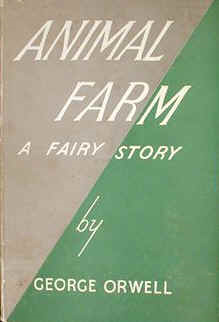 reference equality
behavioral equality
observational equality
30
Summary:  Java specifics
Mixes different types of equality
Objects different from collections
Extendable specifications
Objects, subtypes can be less strict 
Only enforced by the specification
Essential for use with hash containers and speed hack
hashCode
31
Summary:  object-oriented Issues
Inheritance
Subtypes inheriting equal can break the spec
Many subtle issues
Forcing all subtypes to implement is cumbersome
Mutable objects
Much more difficult to deal with
Observational equality
Can break reference equality in collections 
Abstract classes
If only the subclass is instantiated, we are ok…
32
Summary:  software engineering
Equality is such a simple concept
But…
Programs are used in unintended ways
Programs are extended in unintended ways
Many unintended consequences
In equality, these are addressed using a combination of:
Flexibility
Carefully written specifications
Manual enforcement of the specifications
perhaps by reasoning and/or testing
33